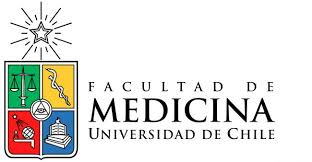 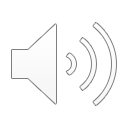 ADENOPATIAS EN EL NIÑO
Dr. Felipe Espinoza Chacur.
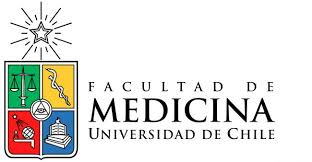 ADENOPATIA
Aumento de volumen ganglionar mayor de 2cm de diámetro , acompañado o no de signología inflamatoria y cuya etiología es multifactorial .
Mecanismos:
    1) ESTIMULACIÓN ANTIGÉNICA repetida que lleva a hiperplasia 
     folicular linfoide.
	2)INVASION por :
     a) Histiocitoshistiocitosis de Langerhans y en las 	enfermedades 	de depósito.
	 b) Polimorfonucleares en las adenitis infecciosas.
	c) Células tumorales en las leucemias y tumores sólidos.
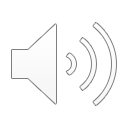 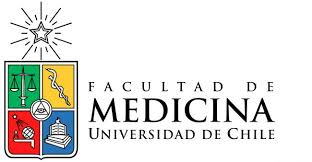 La masa de tejido linfoide sufre un proceso de hiperplasia fisiológica continua hasta los 10-12 años;
En el niño existe una mayor respuesta
   a estímulos antigénicos que en el adulto;
La frecuencia de infecciones es mayor a esta edad.
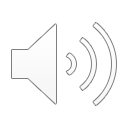 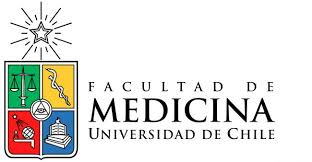 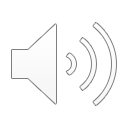 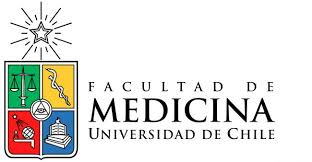 SOSPECHA DE PATOLOGIA
Antecedentes de crecimiento progresivo ganglionar.
Tamaño ganglionar mayor de 2 cm de diámetro.
Supraclaviculares, mediastínicos, abdominales o generalizados.
Se acompañan de síntomas inflamatorios, supurativos o que se palpan duros, adheridos o confluentes en paquetes ganglionares.
En RN.
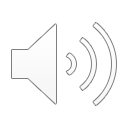 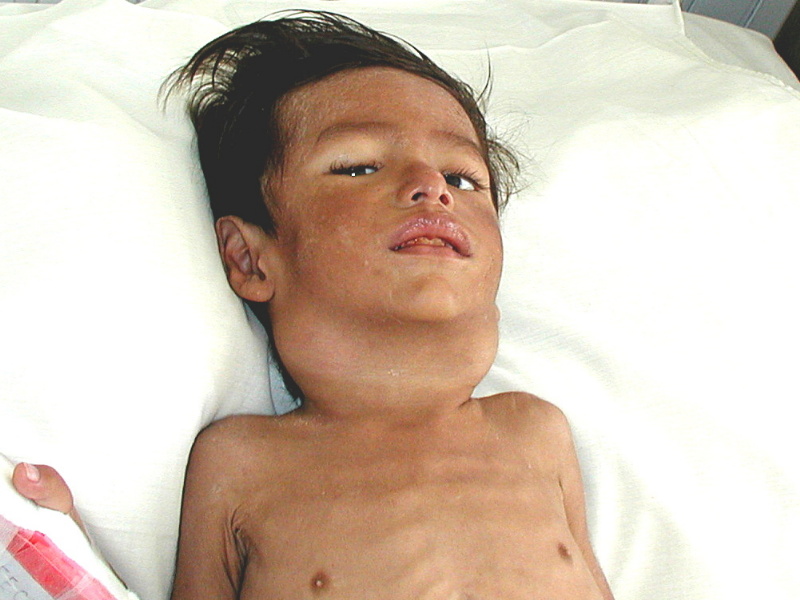 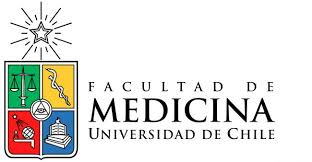 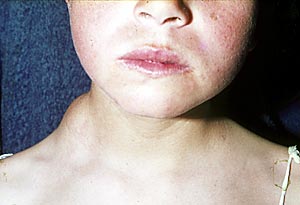 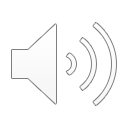 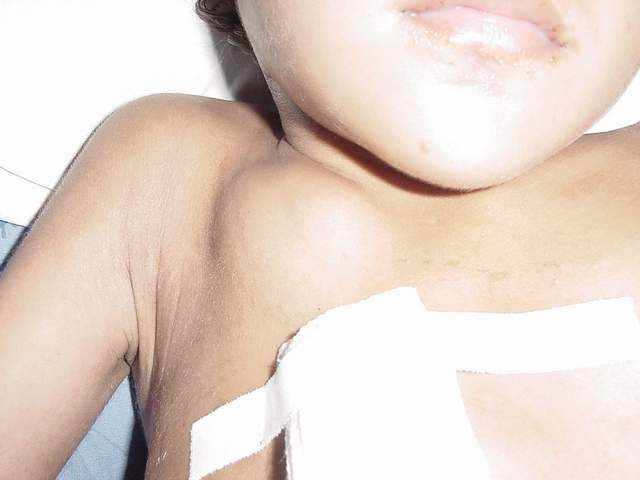 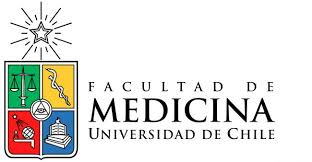 Causas de Adenomegalias Localizadas
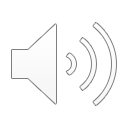 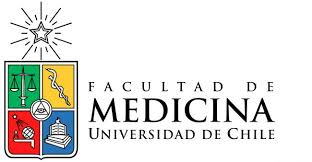 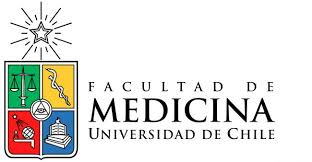 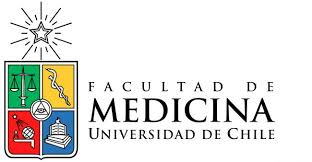 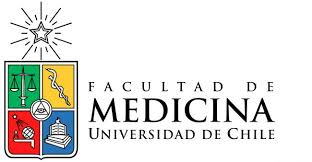 ANAMNESIS
Edad
 Ubicación
 Tiempo de evolución
 Características clínicas: tamaño, dolor,
    consistencia.
Síntomas asociados: fiebre, odinofagia, síntomas respiratorios, exantema, dolor abdominal.
Otros antecedentes: uso de medicamentos, contacto con gatos, consumo de leche no pasteurizada (brucella), vacunación.
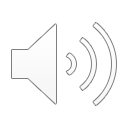 EXAMEN FÍSICO
Precisar tamaño, localización, sensibilidad, consistencia, signos inflamatorios, supuración, fijación a planos superficiales o profundos.
Determinar si son localizadas o generalizadas (dos o más regiones ganglionares no contiguas).
En la piel : palidez, signos de hemorragia o síndrome purpúrico, exantema o lesiones supuradas cercanas al aumento de volumen ganglionar.
Hepatoesplenomegalia.
Examen bucal en búsqueda de caries o lesiones ulceradas; nasal para descartar obstrucción o descarga; ótico, observando supuración o inflamación y faríngeo en búsqueda de úlceras o Inflamación.
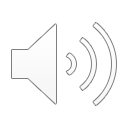 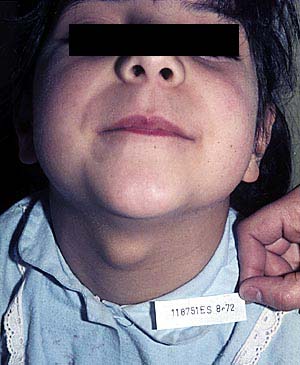 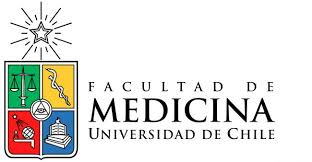 Masas no linfáticas cervicales:
Quiste tirogloso (línea media ,móvil con deglución)
Quistes branquiales (lateral,    fístula)
 Hemangiomas o linfangiomas profundos.
Lipomas (lento crecimiento).
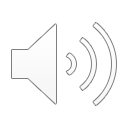 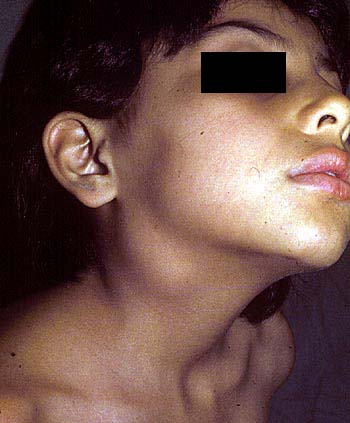 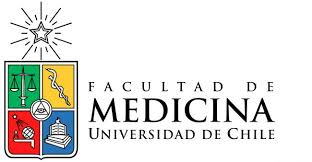 Etiología Linfoadenopatias Generalizadas
Infecciosas : 
                        MNI, CMV, Rubéola, Sarampión, VIH, Brucelosis, TBC, Toxoplasmosis, Histoplasmosis.

Neoplásicas : 
                          Leucemia, Linfoma, Histiocitosis, Neuroblastoma, Sd linfoproliferativos.

Inmunes :
                     Artritis reumatoidea, Lupus.
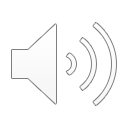 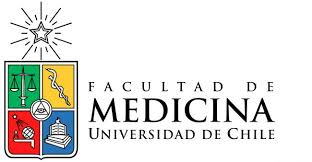 Medicamentos :                             
	 Anticonvulsivantes (carbamazepina, difenilhidramina), cefalosporinas, PAS, fenilbutazona, primidona, pirimetamina, sales de oro,  sulfas, alopurinol, atenolol, hidantoinatos etc.

Otras : Enfermedad del suero, Enfermedades de depósito.
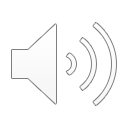 Mononucleosis infecciosa
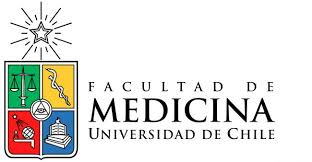 Se caracteriza por :
   ganglios cervicales, occipitales, retroauriculares
   bilaterales, grandes, sensibles, sin cambio de
   coloración de la piel. 
Generalmente tiene un cuadro febril, rash cutáneo, inyección conjuntival, enrojecimiento faríngeo o exudado amigdaliano,     hepatoesplenomegalia y serología positiva para   EBV.
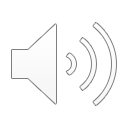 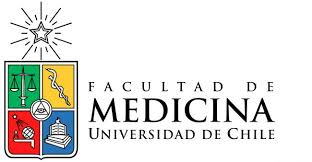 Enfermedad de Kawasaki
Las adenopatías son sensibles  y se acompaña de otros signos como son:
Fiebre de más de cinco días
Rash cutáneo
Eritema y edema palmoplantar.
Inyección conjuntival .
Enrojecimiento de los labios.                   
Puede existir trombocitosis, VHS elevada, BCGitis y se debe descartar el compromiso coronario .
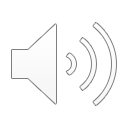 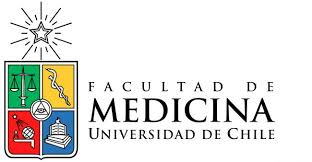 Supraclaviculares: especialmente derecha relacionada con lesiones mediastínicas o pulmonares , probablemente neoplásicas,   realizar estudio histológico.

Axilares: generalmente reactivas a adenitis BCG (RN), infecciones de las extremidades superiores  y enfermedad por arañazo de gato.
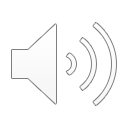 Mediastínicas:
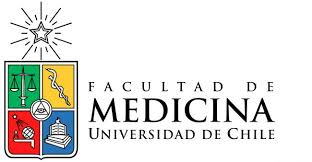 Detección radiológica, signos sospechosos : existencia de ganglios supraclaviculares, signos compresión de distintas estructuras intratorácicas (estridor respiratorio, tos, voz bitonal, disfagia, etc.).
Los linfomas de Hodgkin suelen dar adenopatías que a diferencia de la tuberculosis y de otros procesos inflamatorios crónicos, no se acompañan de calcificaciónes.
Procesos malignos;  lesiones de mediastino anterior corresponden a linfoma de Hodgkin , no Hodgkin o leucemia. Las lesiones de mediastino posterior orientan al diagnóstico de neuroblastoma.
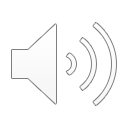 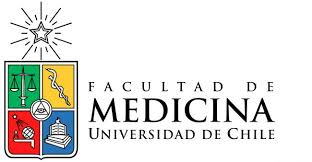 Estudio Adenopatias Generalizadas
Descartar con anamnesis causas reversibles tales como la ingesta de anticonvulsivantes, síntomas sugerentes de enfermedades infecciosas o inmunes. 
Examen físico detallado. 
Laboratorio e imágenes.
Biopsia ganglionar (ya que mayoría de las veces sólo hay signos inflamatorios inespecíficos).
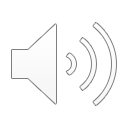 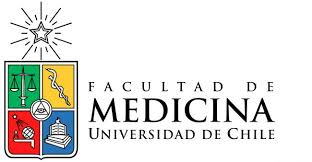 INDICACIONES BIOPSIA
Crecimiento ganglionar después de 3 semanas de estudio sin diagnóstico etiológico.      
No disminución de tamaño después de seguimiento de 4 a 6 semanas. 
Falta de regresión a tamaño considerado normal para la edad y localización en 10 a 12 semanas.
Rx tórax anormal (adenopatías mediastinicas). 
Localización cervical baja o supraclavicular, mediastino.
Adenopatía dura, adherida a planos profundos.
Fiebre persistente .
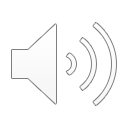 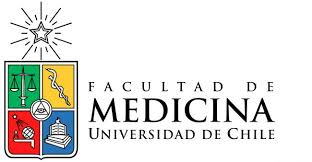 Estudio Y Manejo Adenopatías Localizadas
Adenopatías  etiología infecciosa  bacteriana  indicar betalactámicos (amoxicilina 50 mg/K/día 
    10-14 días) regresión considerable del aumento de volumen y de la sintomatología inflamatoria. 
Si no hay respuesta,  estudiar de acuerdo a la clínica : hemograma completo, VHS, PCR , radiografía de tórax AP y lateral, ecografía de partes blandas, PPD, serología  (EBV,CMV, VIH, Bartonella), etc.
Punción aspirativa (adenograma).
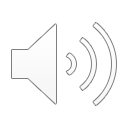 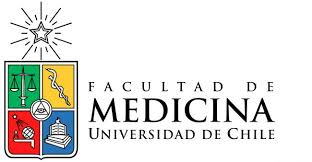 Adenitis ARAÑAZO DE GATO  macrólido (eritromicina 30-50 mg/K/día o claritromicina 15 mg/K/día) o cotrimoxazol  7 mg/K/día por 14 días.
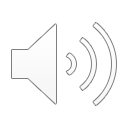 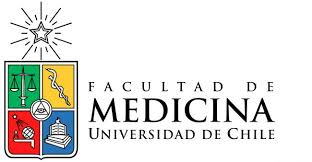 CRITERIOS DE DERIVACION
HEPATOESPLENOMEGALIA

ADENOPATIAS GENERALIZADAS

SOSPECHA ETIOLOGIA MALIGNA
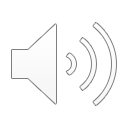 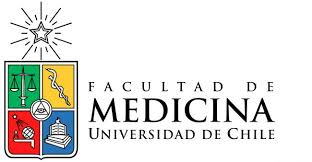 MUCHAS GRACIAS